«ДЕНЬГИ ПРАВЯТ МИРОМ»
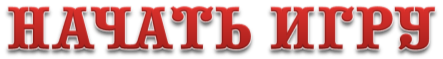 ДенЬГИ
10
20
30
40
50
ИСТОРИЯ ДЕНЕГ
10
20
30
40
50
ЛИТЕРАТУРНЫЕ ВОПРОСЫ
10
20
30
40
50
ЭКОНОМИЧЕСКИЕ РЕБУСЫ
10
20
30
40
50
ПРОДОЛЖИ ФРАЗУ
10
20
30
40
50
«ЗОЛОТая лихорадка»
10
20
30
40
50
ЭКОНОМИчЕСКИЕ РАСЧЕТЫ
10
20
30
40
50
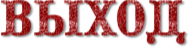 10
ДЕНЬГИ
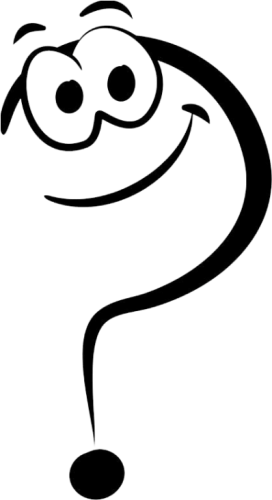 Что считать в чужом кармане нехорошо, но очень интересно?
Ответ: деньги.
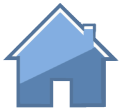 20
ДЕНЬГИ
Делать это ни в чужом, ни тем паче в своем доме не стоит: деньгу выжить можно.
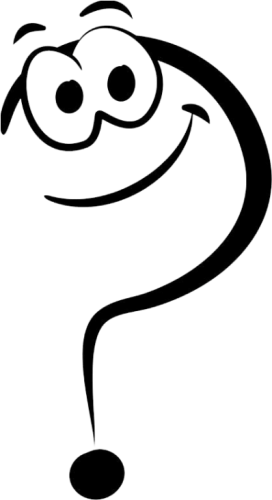 Ответ: свистеть.
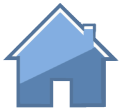 30
ДЕНЬГИ
Назовите русскую народную пословицу, которая  дает ответ на вопрос: 
«У КАКОГО ХОЗЯИНА ЛУЧШЕ РАБОТАТЬ С ТОЧКИ ЗРЕНИЯ ОПЛАТЫ ТРУДА: У СКУПОГО ИЛИ ЩЕДРОГО?
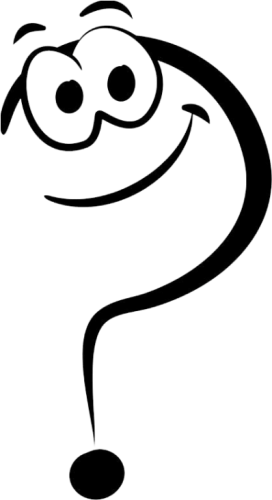 Ответ: скупой платит дважды.
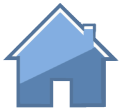 40
ДЕНЬГИ
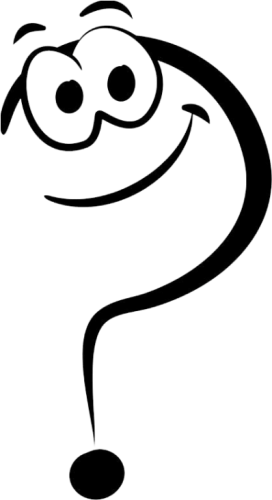 И марка российского самолета, и вьетнамская копейка.
Ответ: Су.
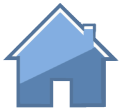 50
ДЕНЬГИ
Чем принято умываться на новый год в Венгрии, чтобы весь год быть обеспеченным?
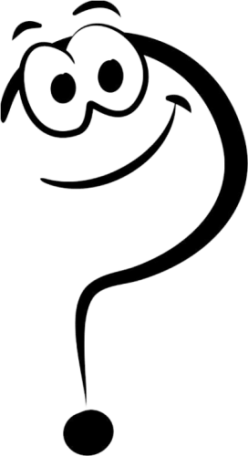 Ответ:  деньгами.
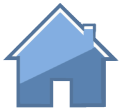 ИСТОРИЯ ДЕНЕГ
10
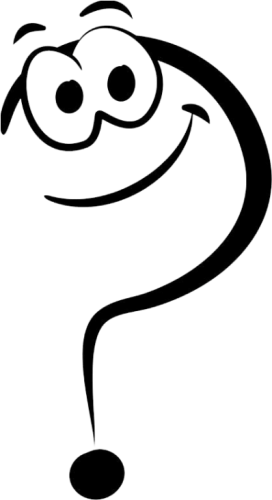 Где были отпечатаны первые бумажные деньги?
Ответ: Китай.
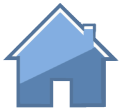 ИСТОРИЯ ДЕНЕГ
20
Название какой самой популярной сегодня во всем мире денежной 
единицы происходит от западноевропейского слова «талер»?
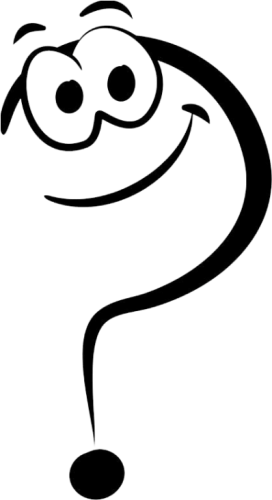 Ответ: доллар.
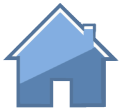 ИСТОРИЯ ДЕНЕГ
30
Слово "монета" произошло от имени богини Монеты. 
Назовите её более известное имя.
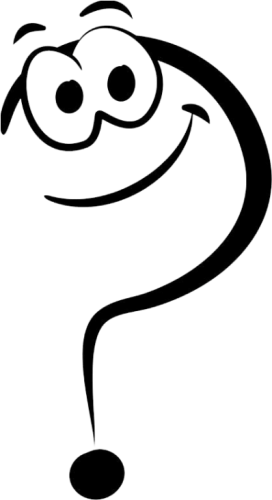 Ответ:  богиня ЮНОНА.
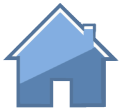 ИСТОРИЯ ДЕНЕГ
40
Назовите то, что мы вносим в общее дело, а греки вносили в свой бюджет.
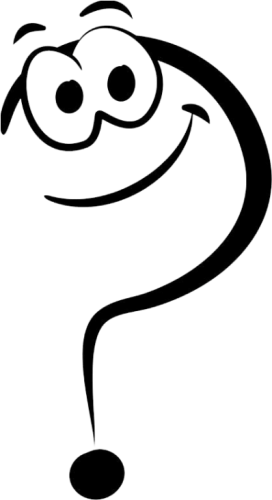 Ответ: лепта.
(Лепта – мелкая медная монета Древней Греции)
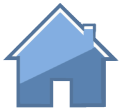 ИСТОРИЯ ДЕНЕГ
50
При каком императоре в 1841 году был создан
Сбербанк России?
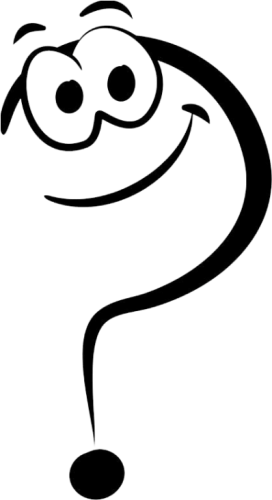 Ответ: Николай I.
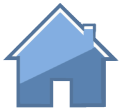 ЛИТЕРАТУРНЫЕ ВОПРОСЫ
10
В каком романе Булгакова на зрителей театра Варьете обрушился денежный дождь?
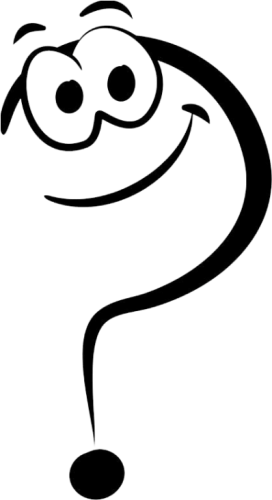 Ответ: «Мастер и Маргарита».
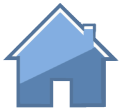 ЛИТЕРАТУРНЫЕ ВОПРОСЫ
20
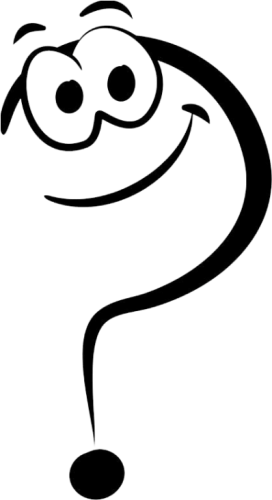 Продолжите фразу секунданта Грушницкого: «Натура – дура, судьба – индейка, а жизнь – ... »?
Ответ: копейка. 
М.Ю. Лермонтов «Герой нашего времени»
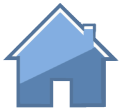 ЛИТЕРАТУРНЫЕ ВОПРОСЫ
30
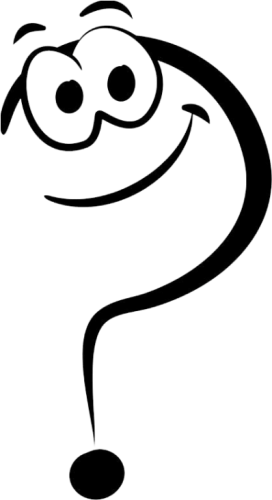 На чём разбогател сказочный коротышка Пончик на Луне?
Ответ: на соли.
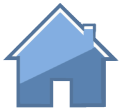 ЛИТЕРАТУРНЫЕ ВОПРОСЫ
40
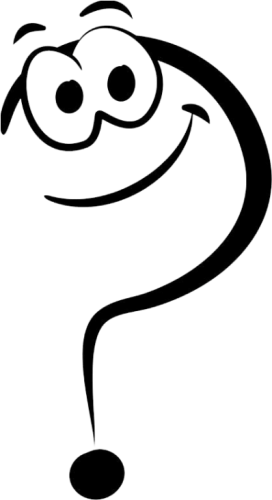 О приобретении какой собственности мечтал отец Фёдор из «Двенадцати стульев»?
Ответ: свечной заводик.
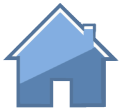 ЛИТЕРАТУРНЫЕ ВОПРОСЫ
50
Назовите литературного героя, о котором написаны эти «экономические»  Пушкинские строки?
    «И был глубокий эконом,
      То есть умел судить о том,
      Как государство богатеет,
      И чем живёт, и почему
      Не нужно золота ему,
      Когда простой продукт имеет».
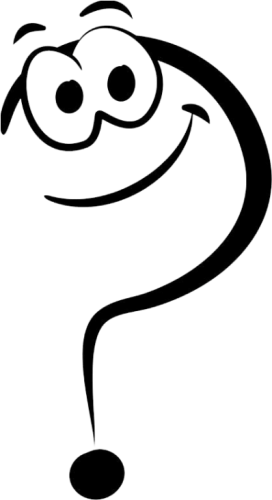 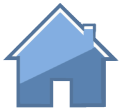 Ответ: Евгений Онегин.
ЭКОНОМИчЕСКИЕ РЕБУСЫ
10
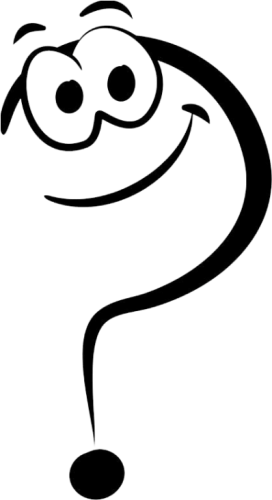 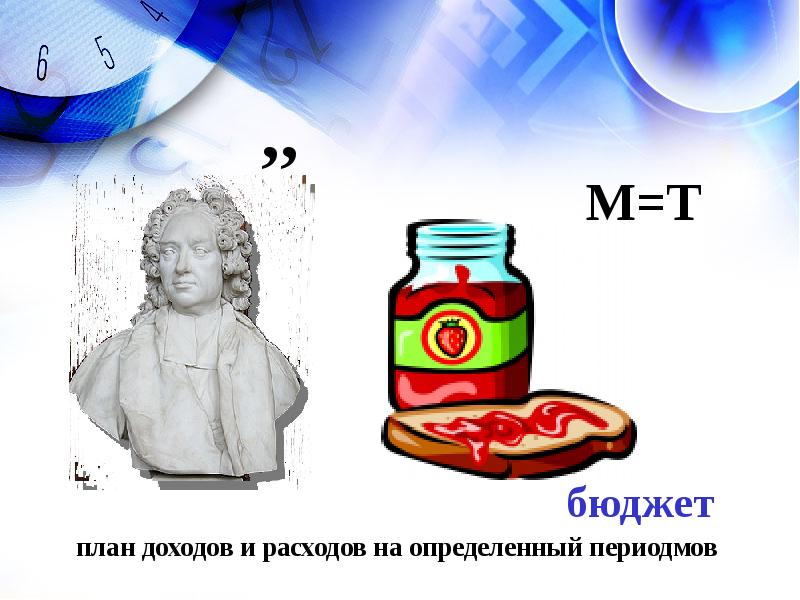 ВТО
Ответ: бюджет.
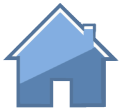 ЭКОНОМИчЕСКИЕ РЕБУСЫ
20
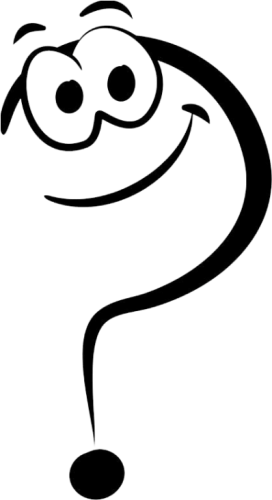 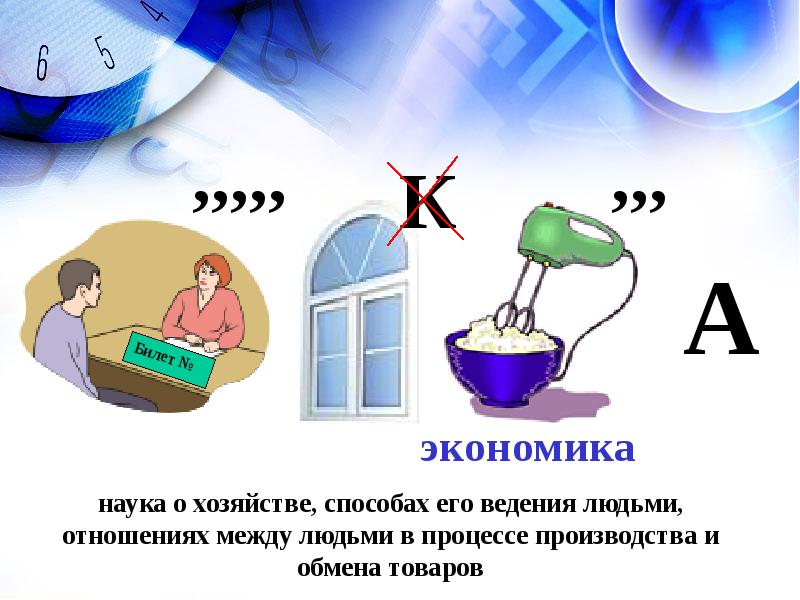 МРОТ
Ответ: экономика.
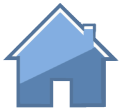 ЭКОНОМИчЕСКИЕ РЕБУСЫ
30
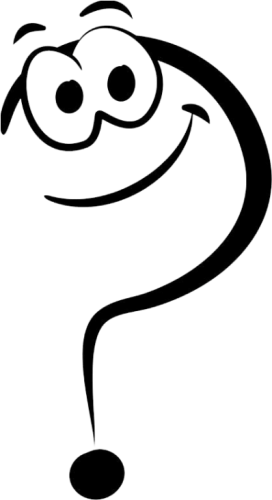 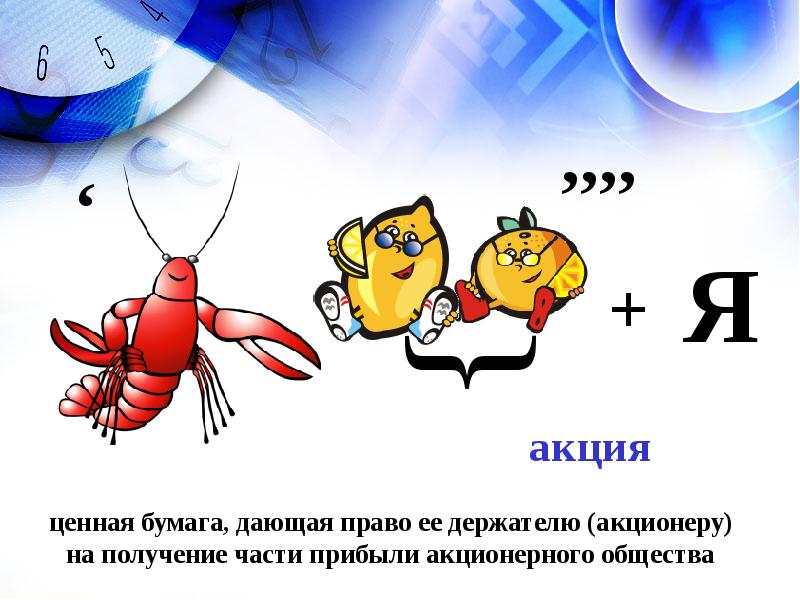 ГКО
Ответ: акция.
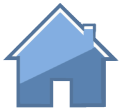 ЭКОНОМИчЕСКИЕ РЕБУСЫ
40
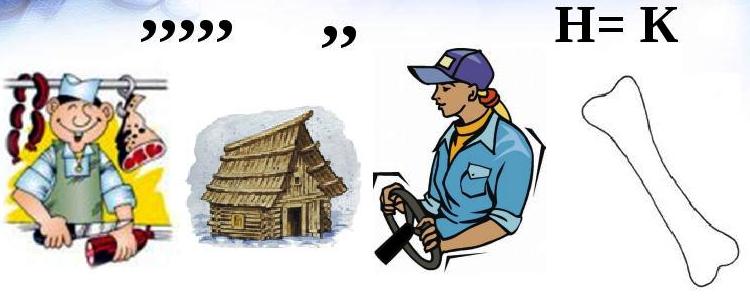 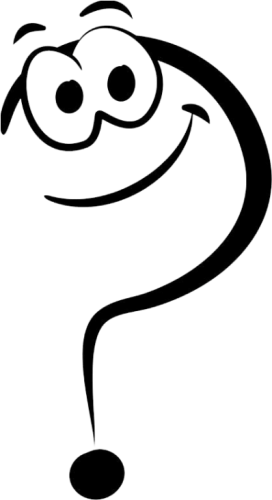 ММВБ
Ответ: производительность.
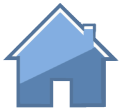 ЭКОНОМИчЕСКИЕ РЕБУСЫ
50
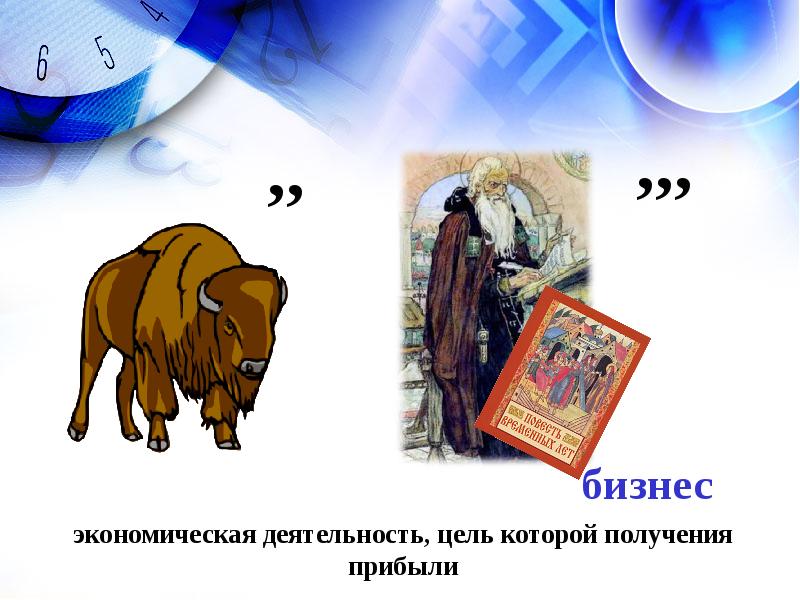 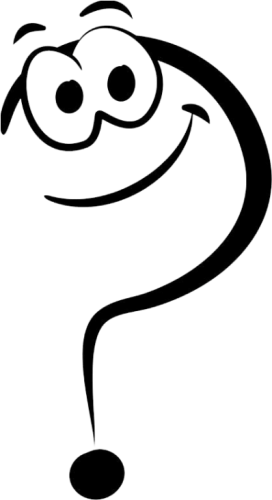 ЕБРР
Ответ: бизнес.
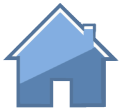 ПРОДОЛЖИ ФРАЗУ
10
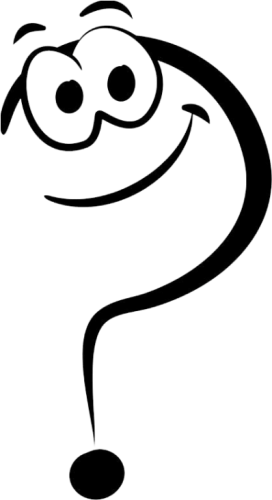 В  долгах как в …
Ответ: шелках.
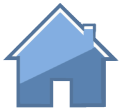 ПРОДОЛЖИ ФРАЗУ
20
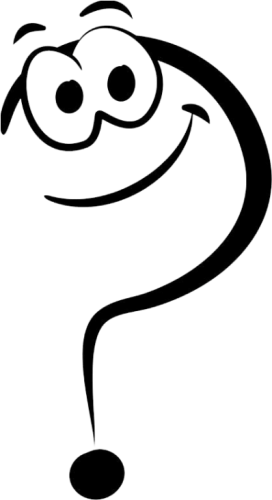 Берешь в долг чужие, а …
Ответ: отдаешь свои.
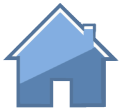 ПРОДОЛЖИ ФРАЗУ
30
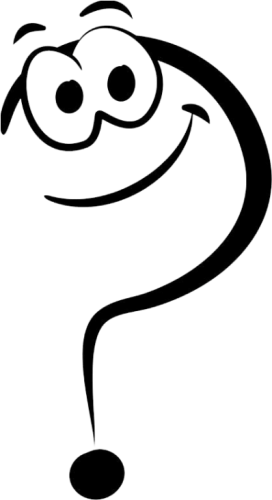 Всех денег…
Ответ: не заработаешь.
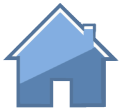 ПРОДОЛЖИ ФРАЗУ
40
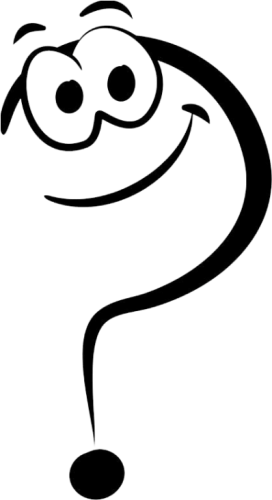 Ломаного…
Ответ: гроша не стоит.
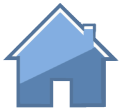 ПРОДОЛЖИ ФРАЗУ
50
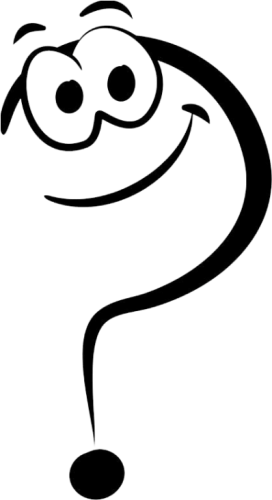 Посмотрел, как рублем…
Ответ: одарил.
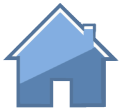 «ЗОЛОТАЯ ЛИХОРАДКА»
10
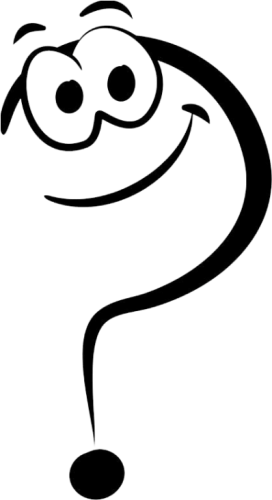 Какое жидкое полезное ископаемое называют «чёрным золотом»?
Ответ: нефть.
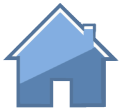 «ЗОЛОТАЯ ЛИХОРАДКА»
20
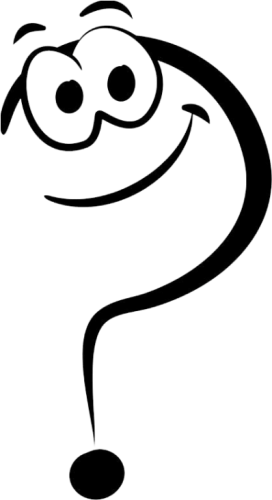 Какому государству в 13-м веке платили дань русские княжества?
Ответ: Золотая Орда.
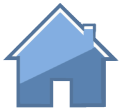 «ЗОЛОТАЯ ЛИХОРАДКА»
30
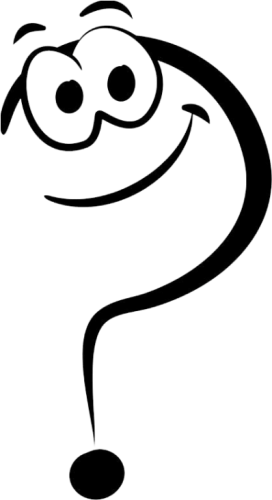 Как называют вещи, «позолоченные временем»?
Ответ: антиквариат.
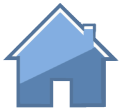 «ЗОЛОТАЯ ЛИХОРАДКА»
40
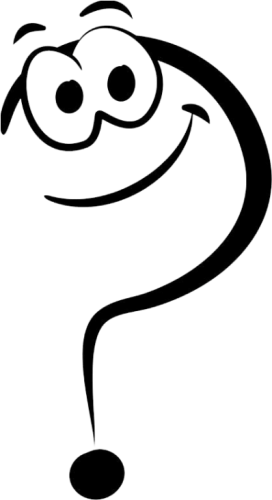 Какое место занимает золото 
в таблице Менделеева?
Ответ: 79.
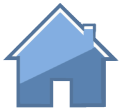 «ЗОЛОТАЯ ЛИХОРАДКА»
50
Как называется символ власти в России – золотой шар с короной или крестом наверху?
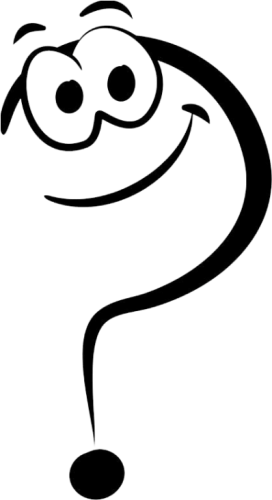 Ответ: держава.
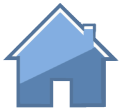 ЭКОНОМИчЕСКИЕ РАСЧЕТЫ
10
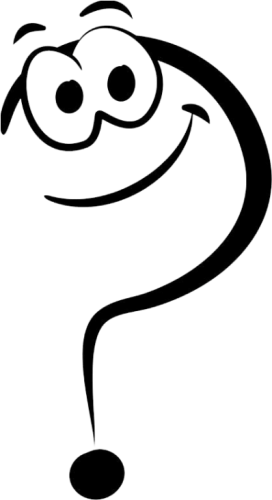 В семейном предприятии участвуют братья и сестры. У каждого брата число братьев и сестер одинаково. У каждой сестры вдвое меньше сестер, чем братьев. Сколько в семейном предприятии братьев и сестер?
Ответ: 4 брата и 3 сестры.
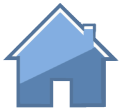 ЭКОНОМИчЕСКИЕ РАСЧЕТЫ
20
По договору работнику в первый день работы выплачивается 1 руб., во второй – два руб., в третий – три руб. и так далее. 
Сколько всего денег он получит за 100 дней работы?
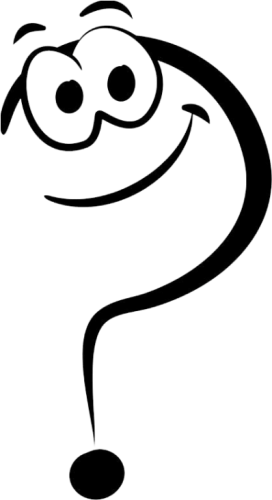 Ответ: 5050.
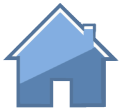 ЭКОНОМИчЕСКИЕ РАСЧЕТЫ
30
Разделить 25 руб. на  две части так, чтобы одна была в 49 раз больше другой.
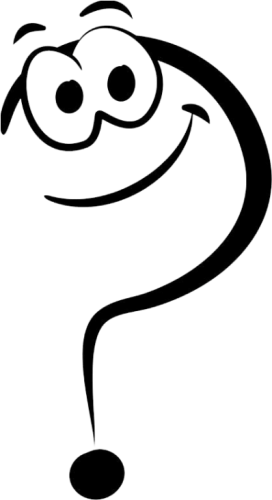 Ответ: 0,5 и 24,5.
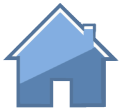 ЭКОНОМИчЕСКИЕ РАСЧЕТЫ
40
Фирма А функционирует  вдвое дольше, чем фирма Б. 
Известно, что, когда фирма Б просуществовала 8 лет, фирма А отметила свое 31–летие.
Сколько лет существует каждая из фирм?
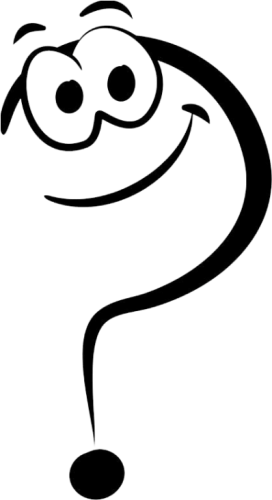 Ответ: возраст фирмы А- 46 лет, В- 23 года.
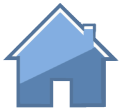 ЭКОНОМИчЕСКИЕ РАСЧЕТЫ
50
У четырех братьев 4500 руб. Если          деньги первого увеличить на 200 руб.,      а деньги второго уменьшить на 200 руб.,  у третьего увеличить вдвое, а у четвертого уменьшить вдвое, то у всех братьев окажется поровну. 
Сколько денег у каждого?
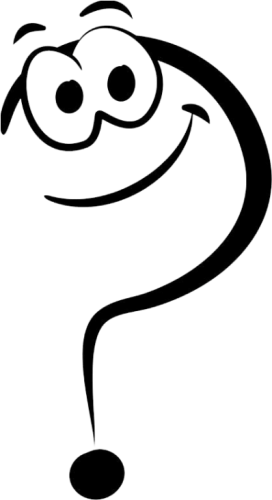 Ответ: 1-го – 800, у 2-го – 1200., у 3-го – 500,  у 4-го – 2000.
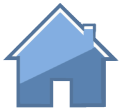